LA BIODIVERSITE’
ELISA BOSCHETTI
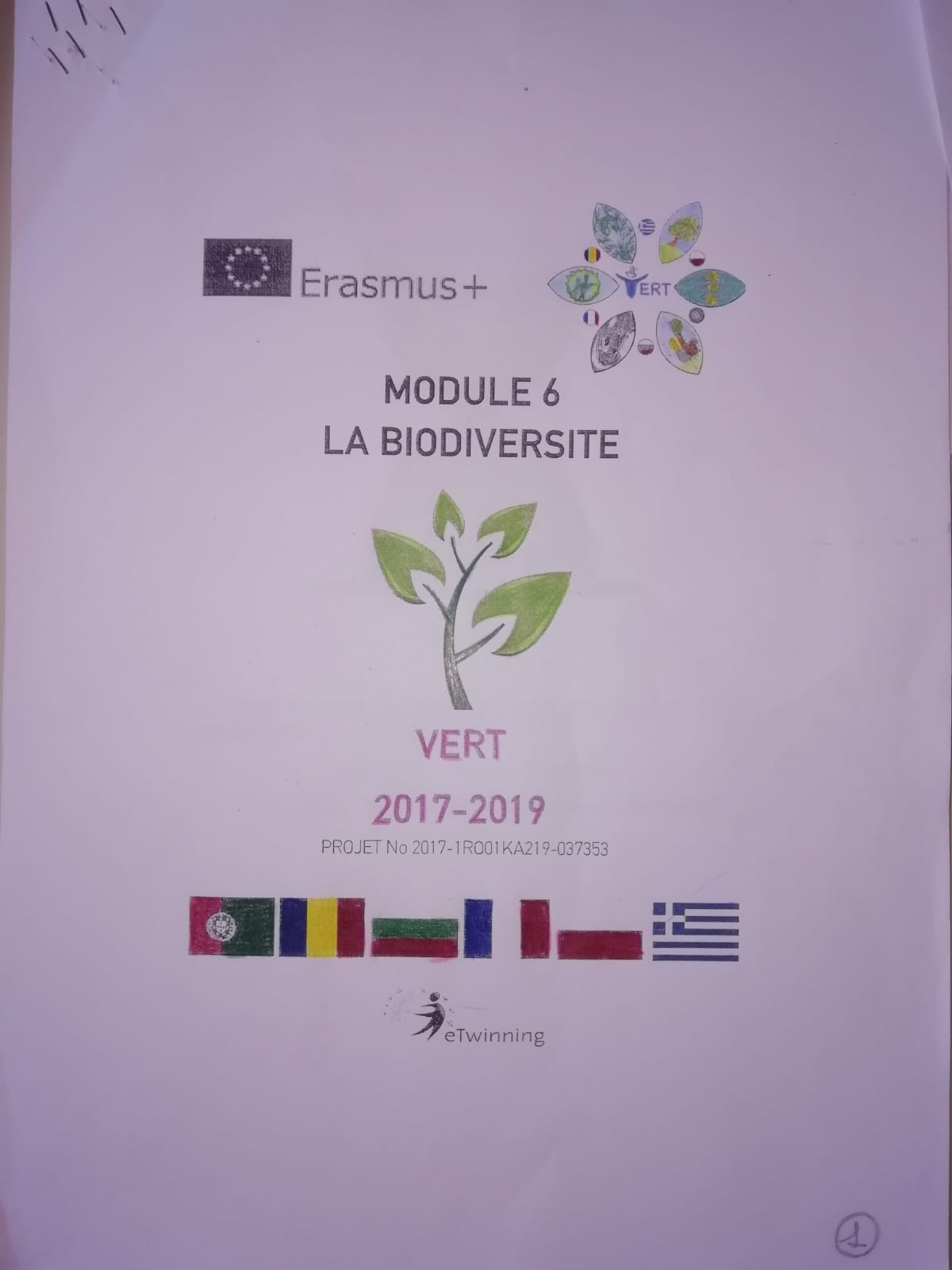 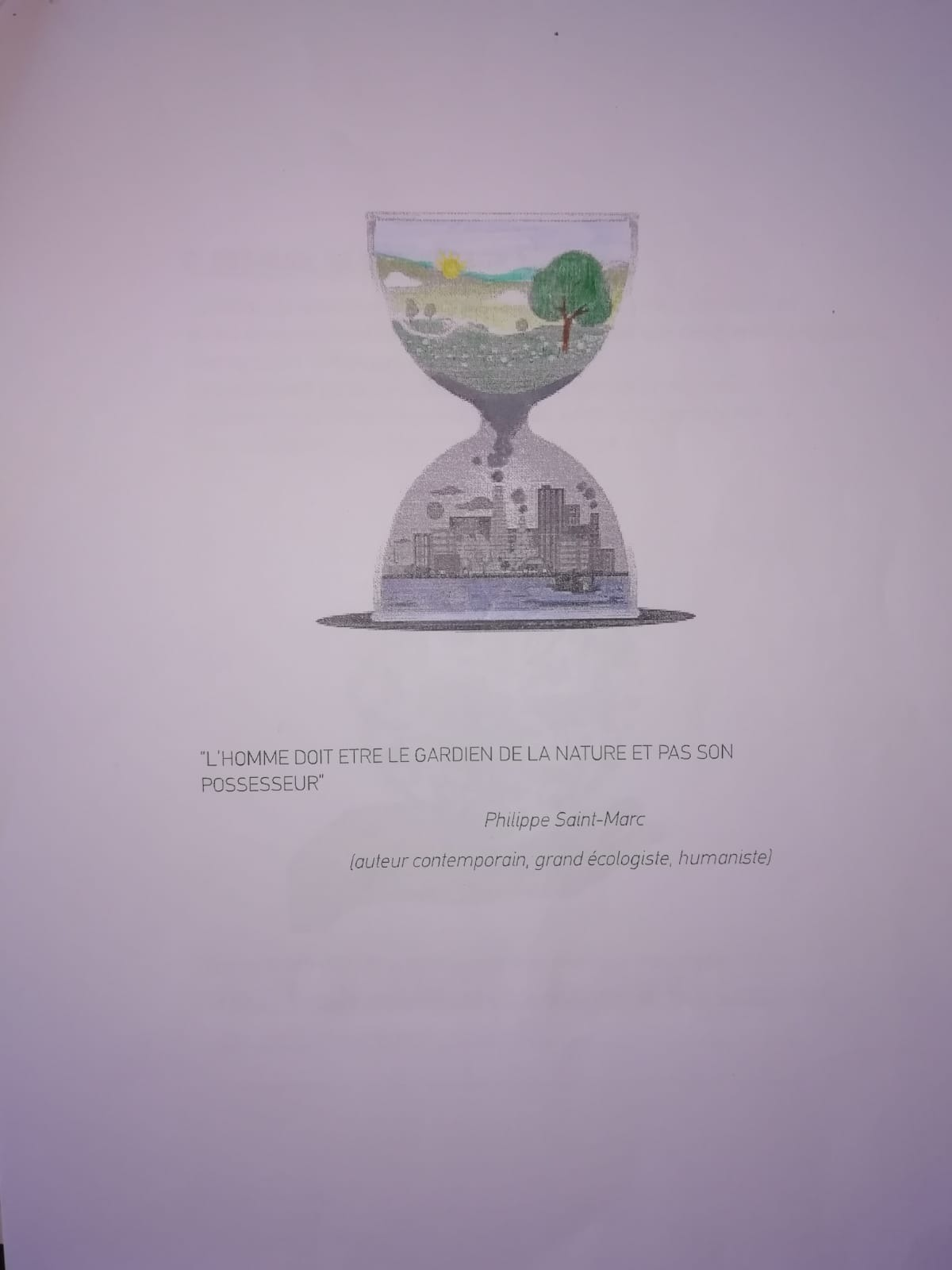 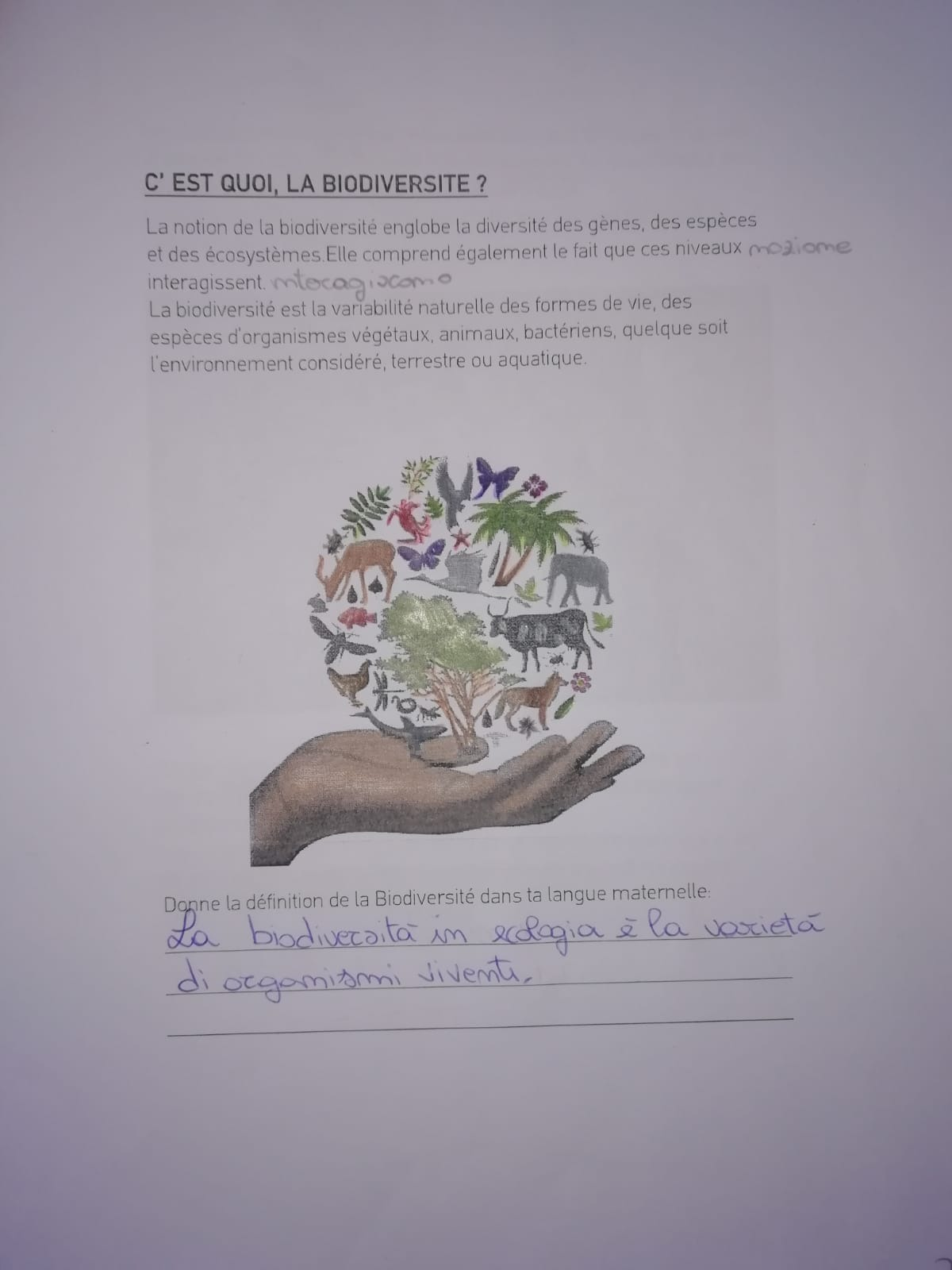 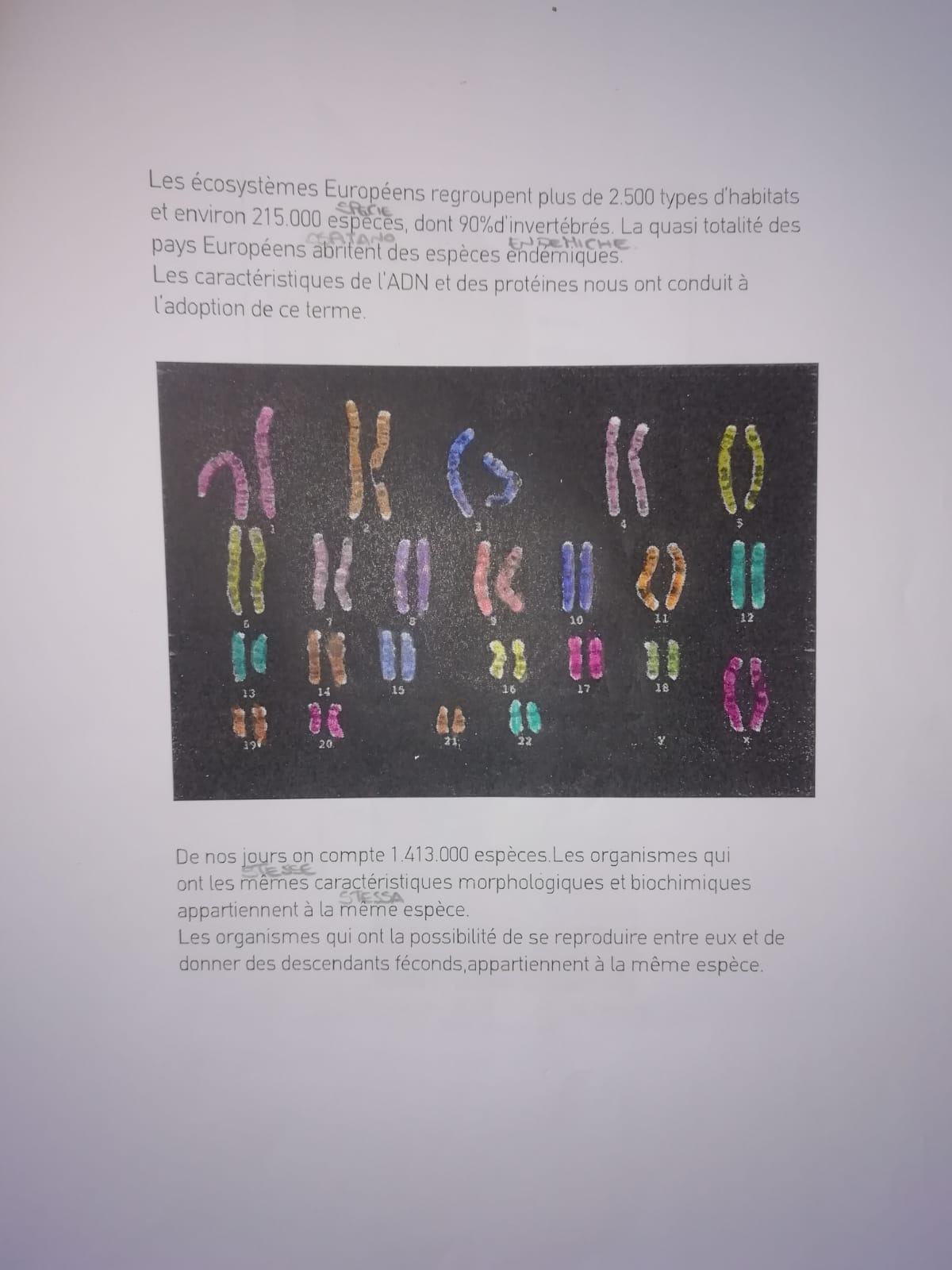 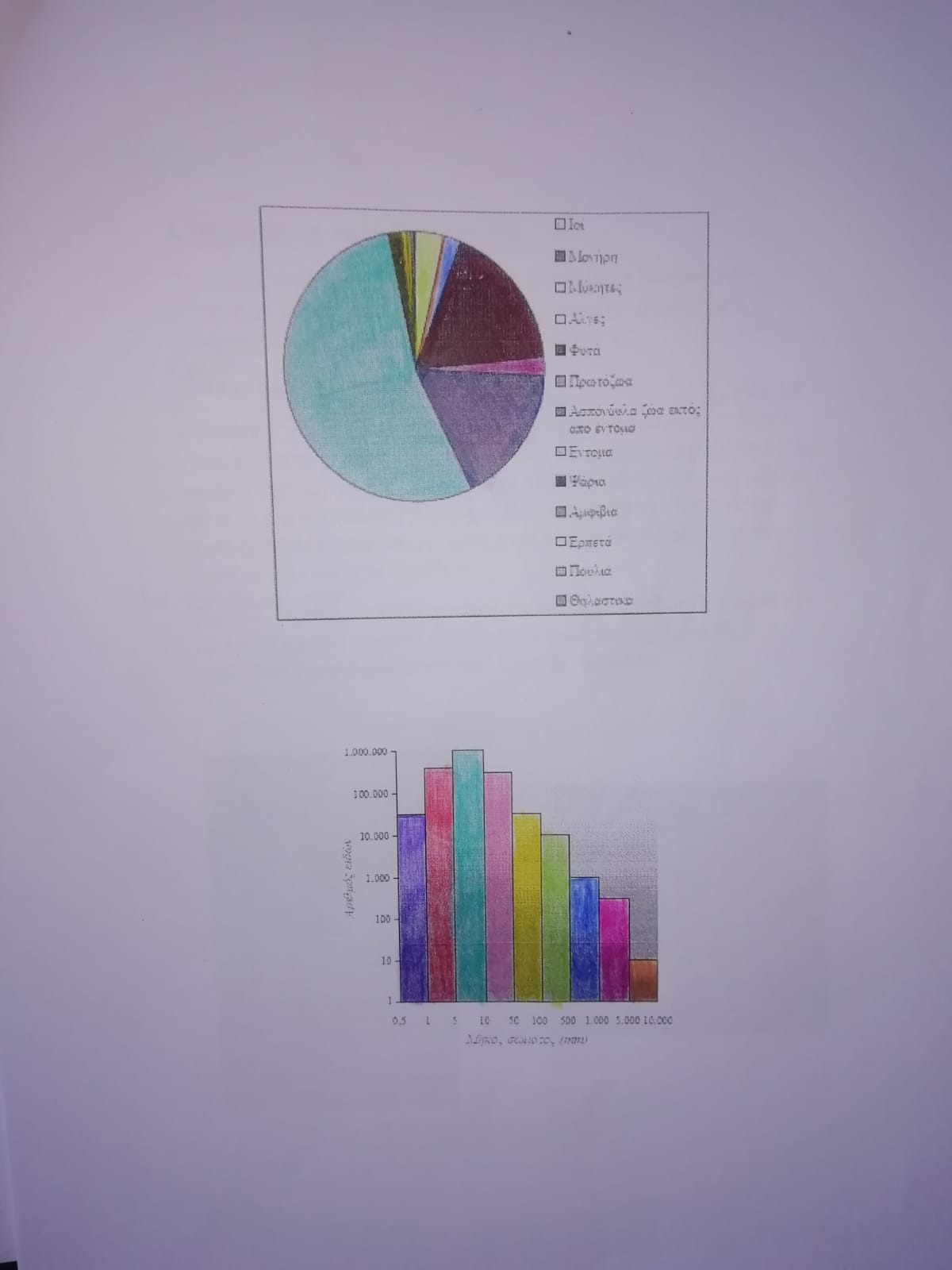 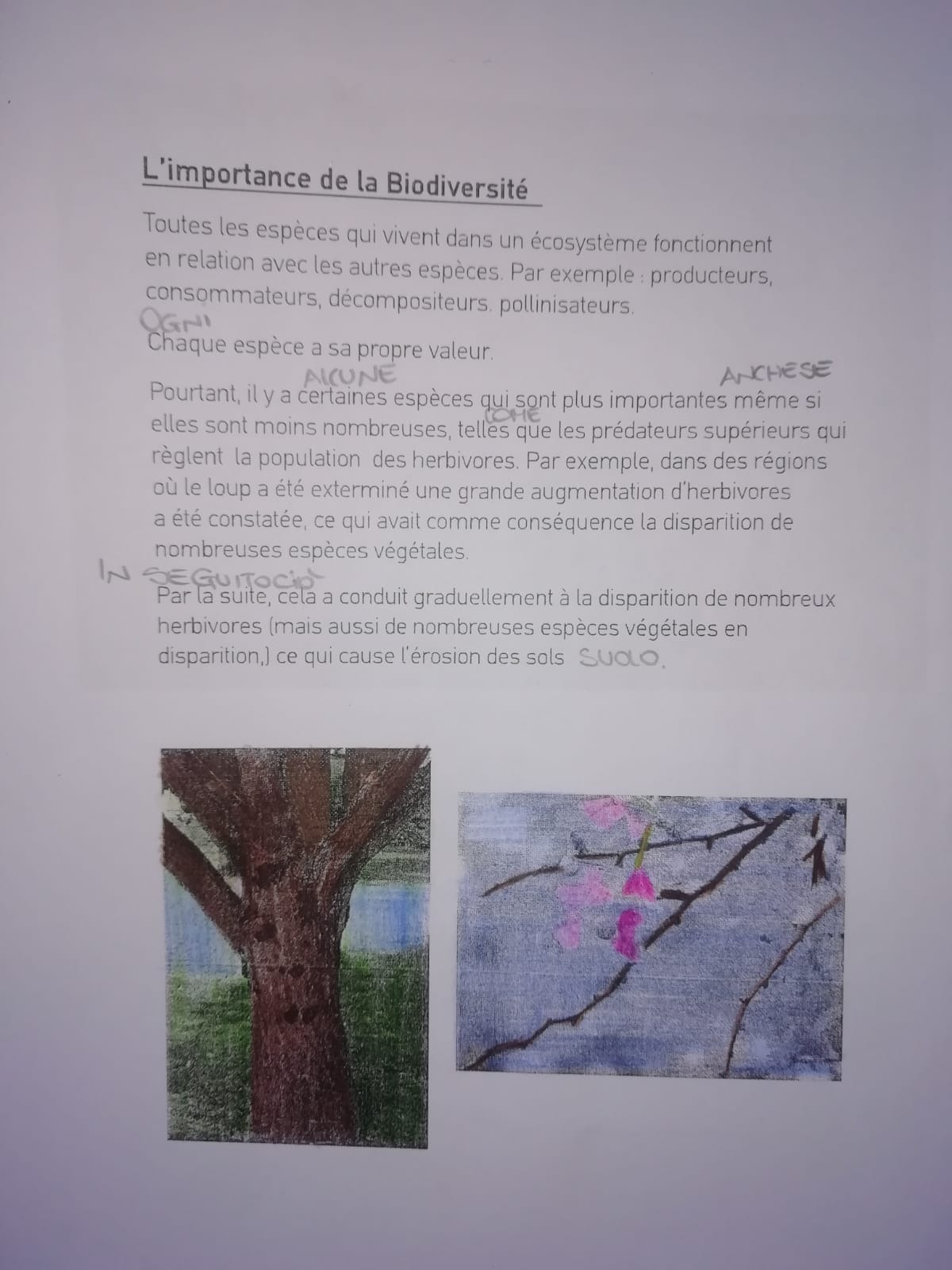 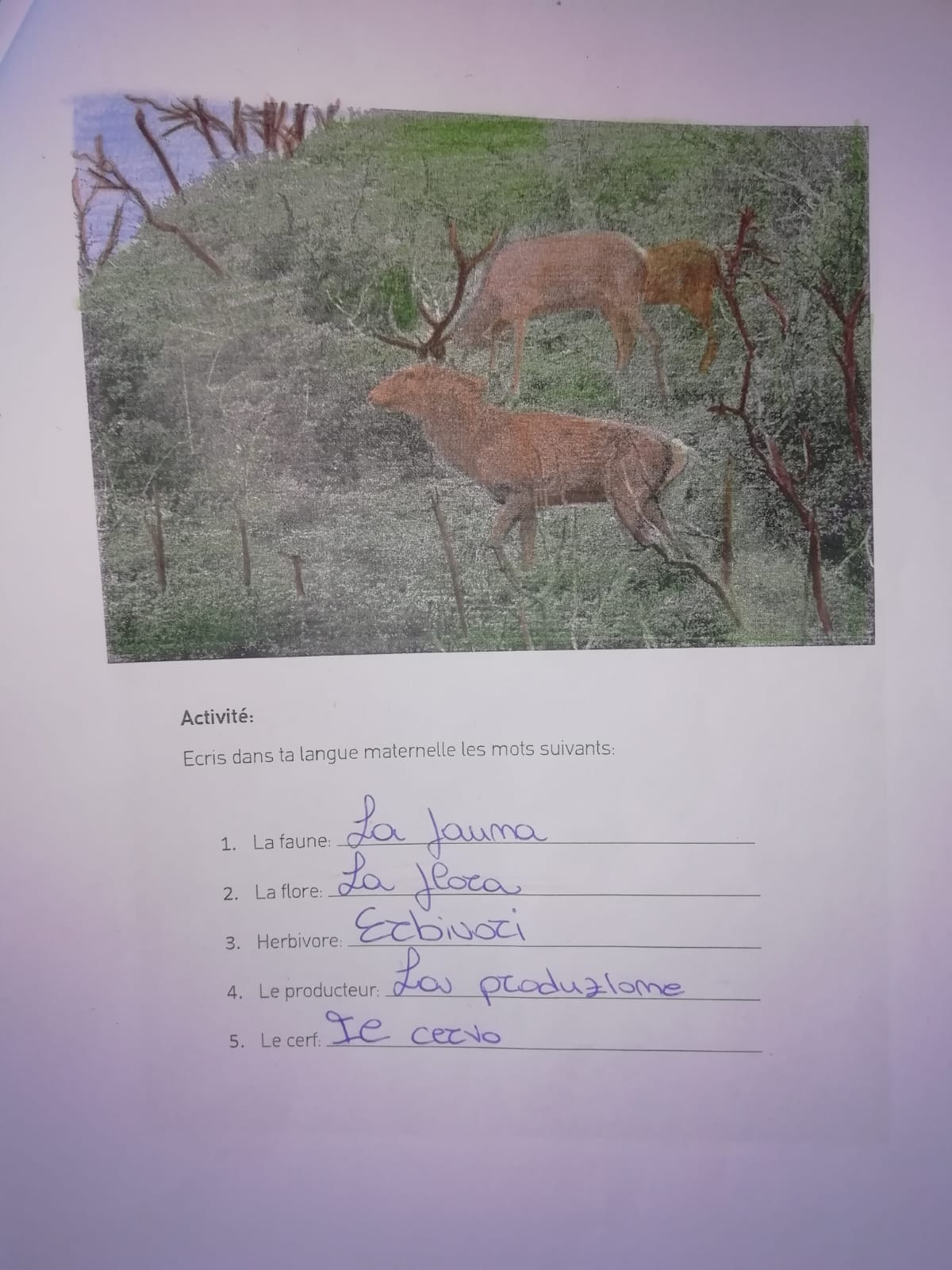 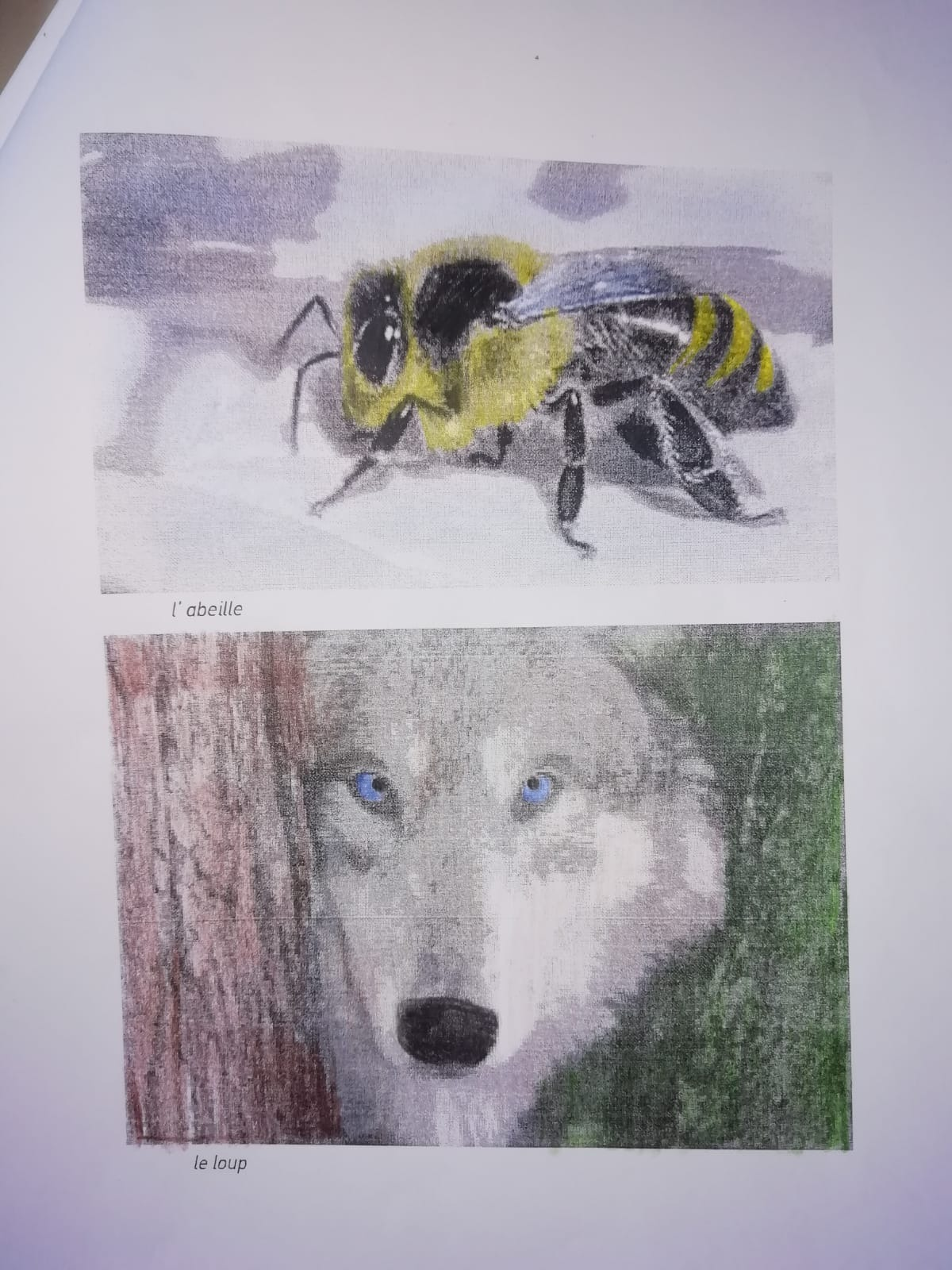 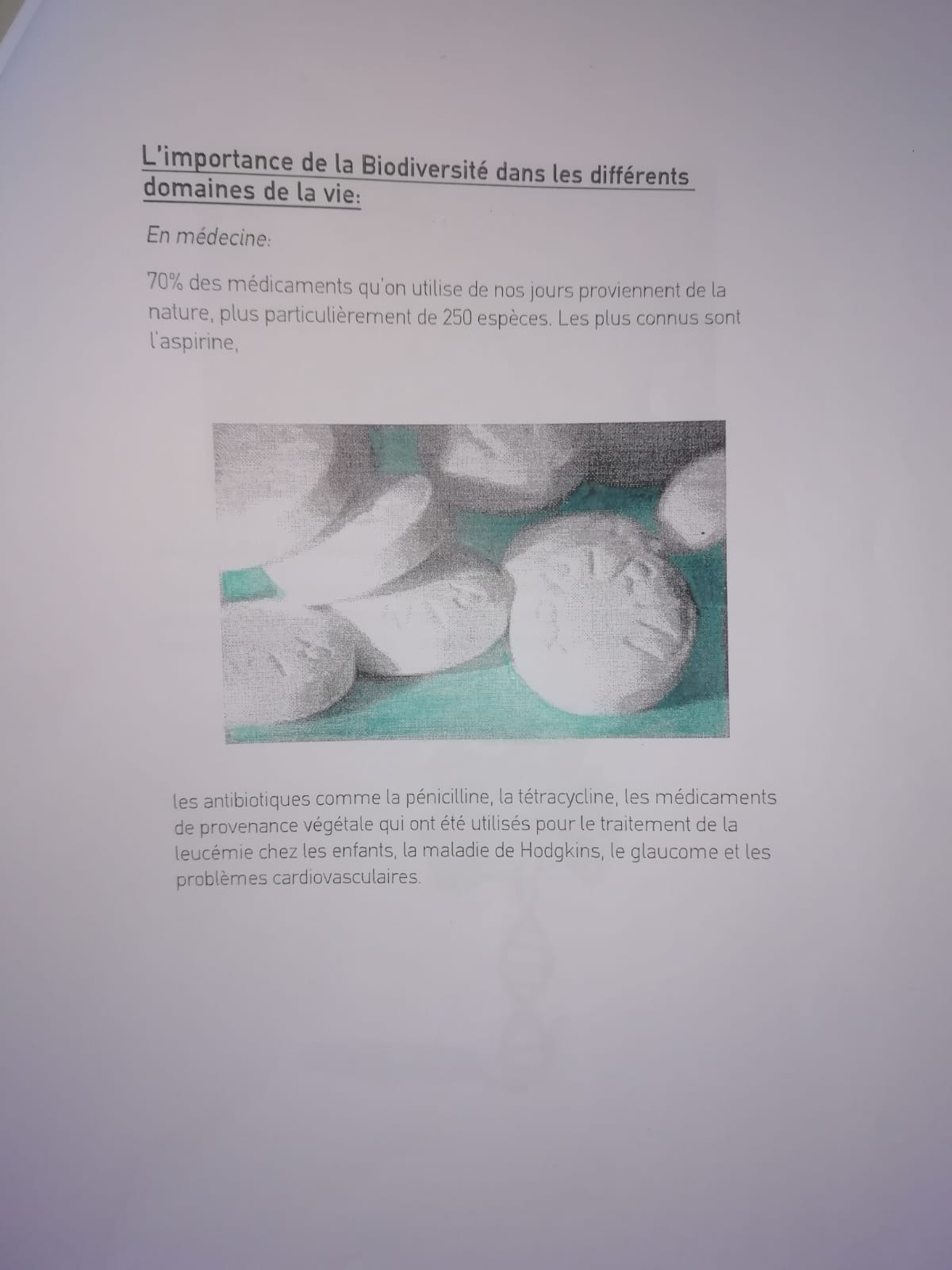 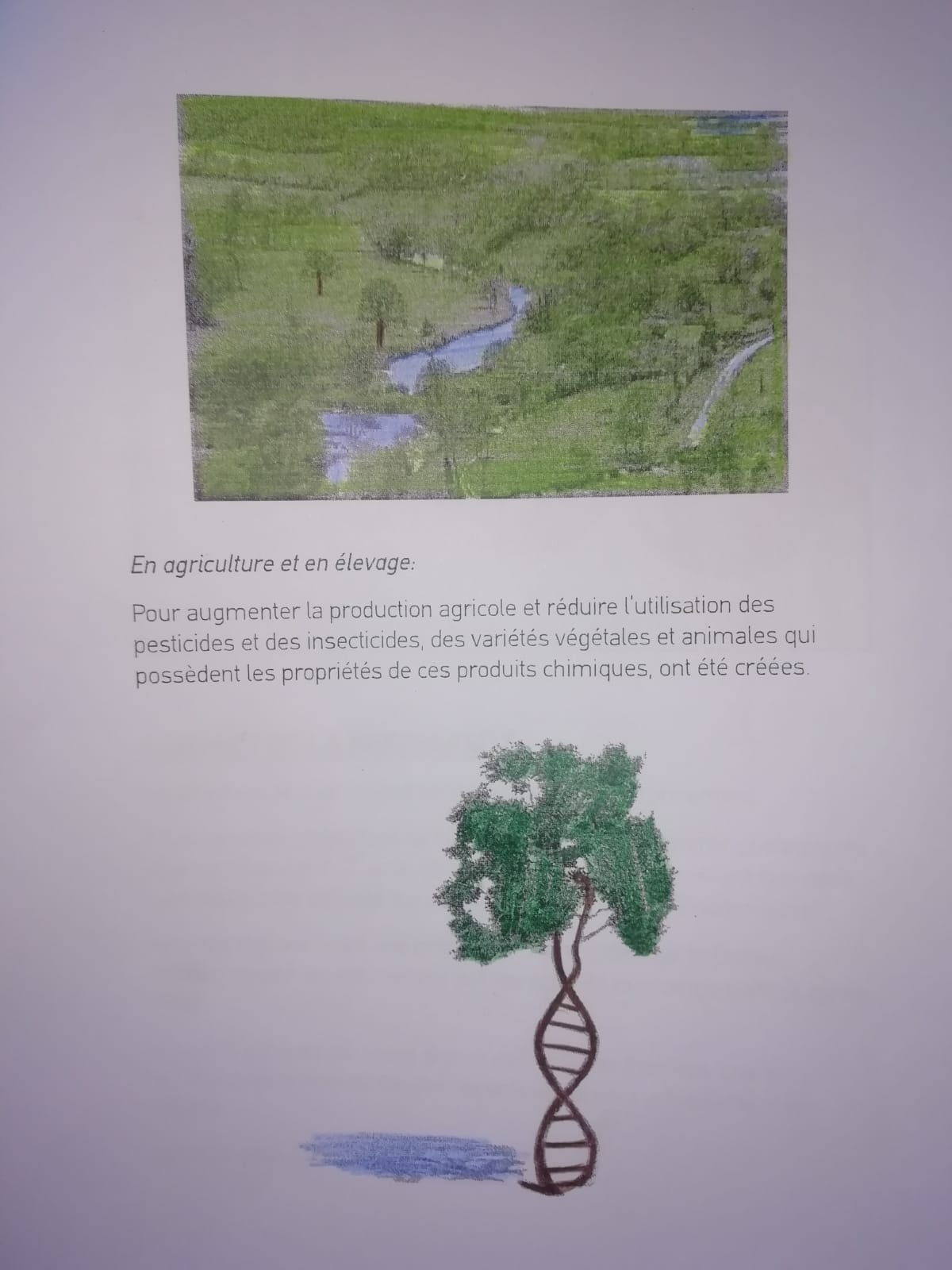 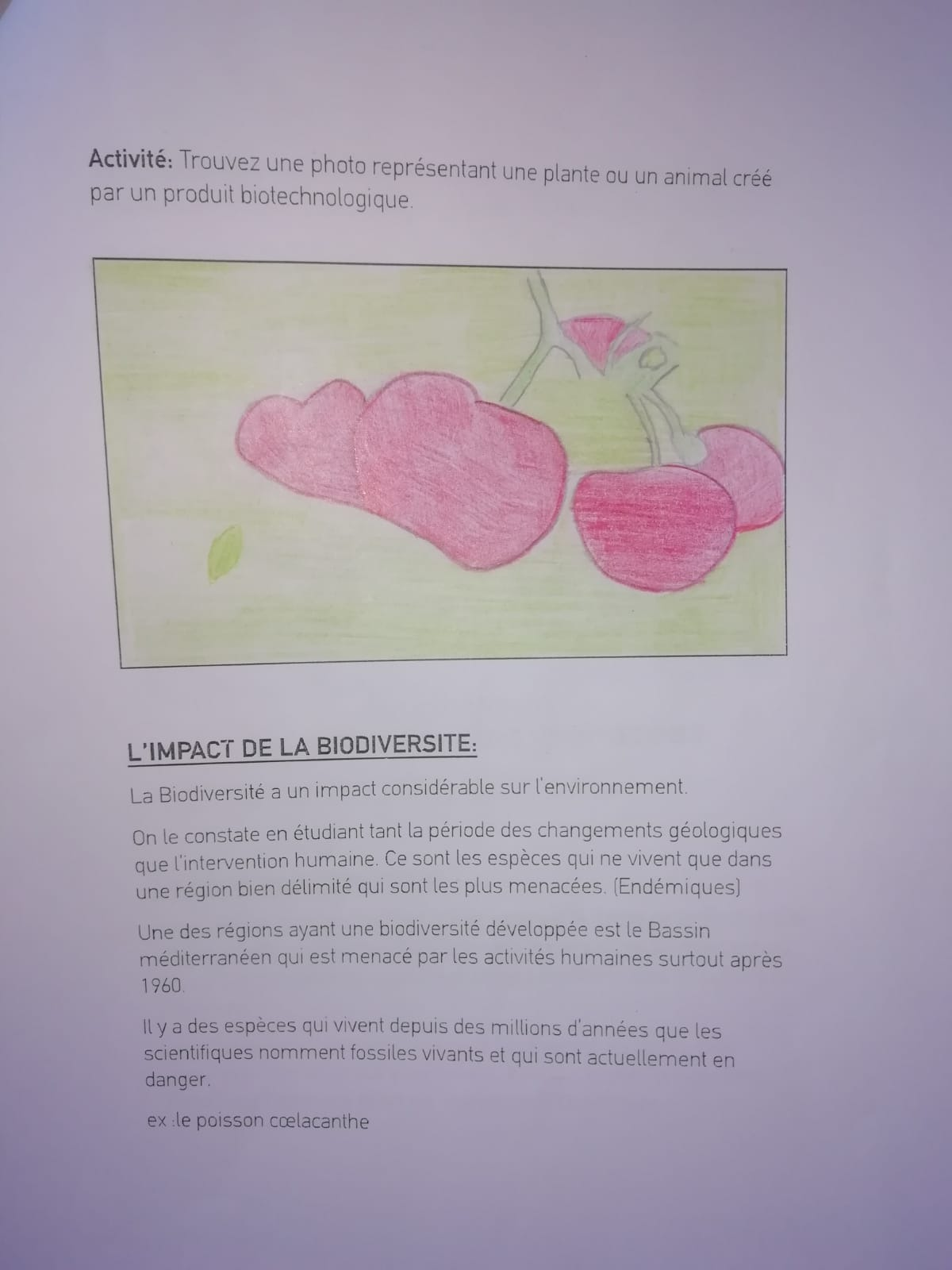 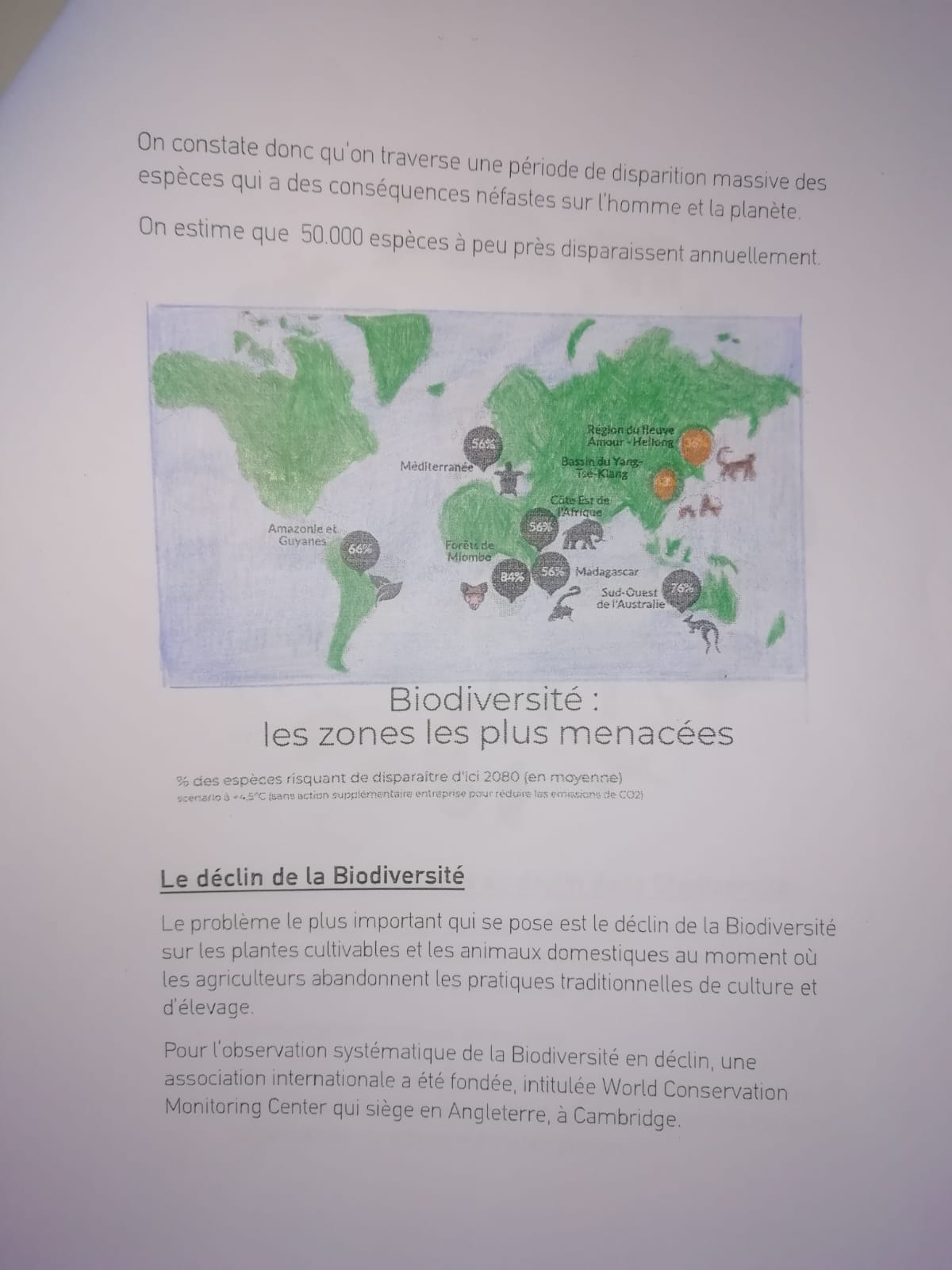 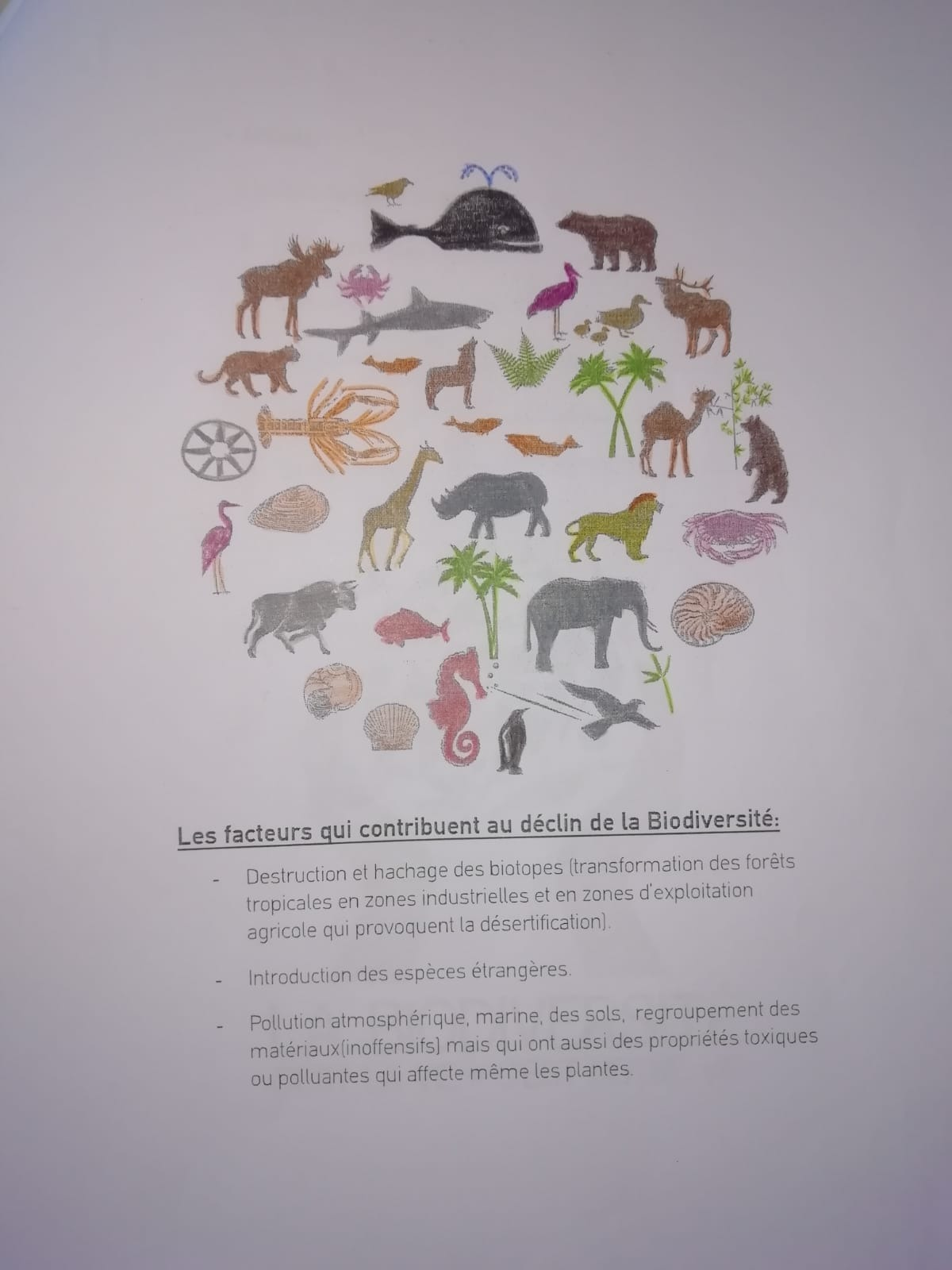 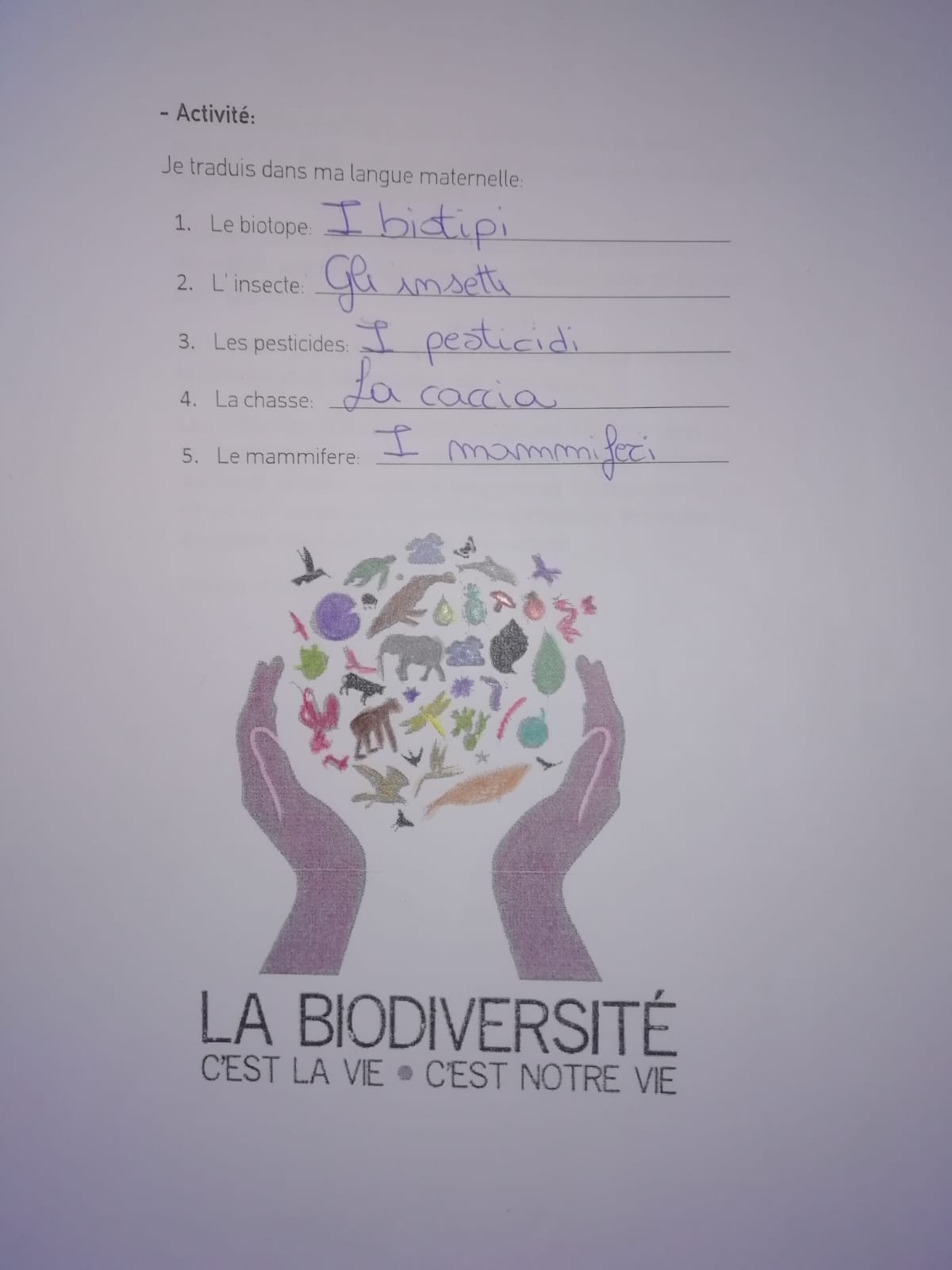 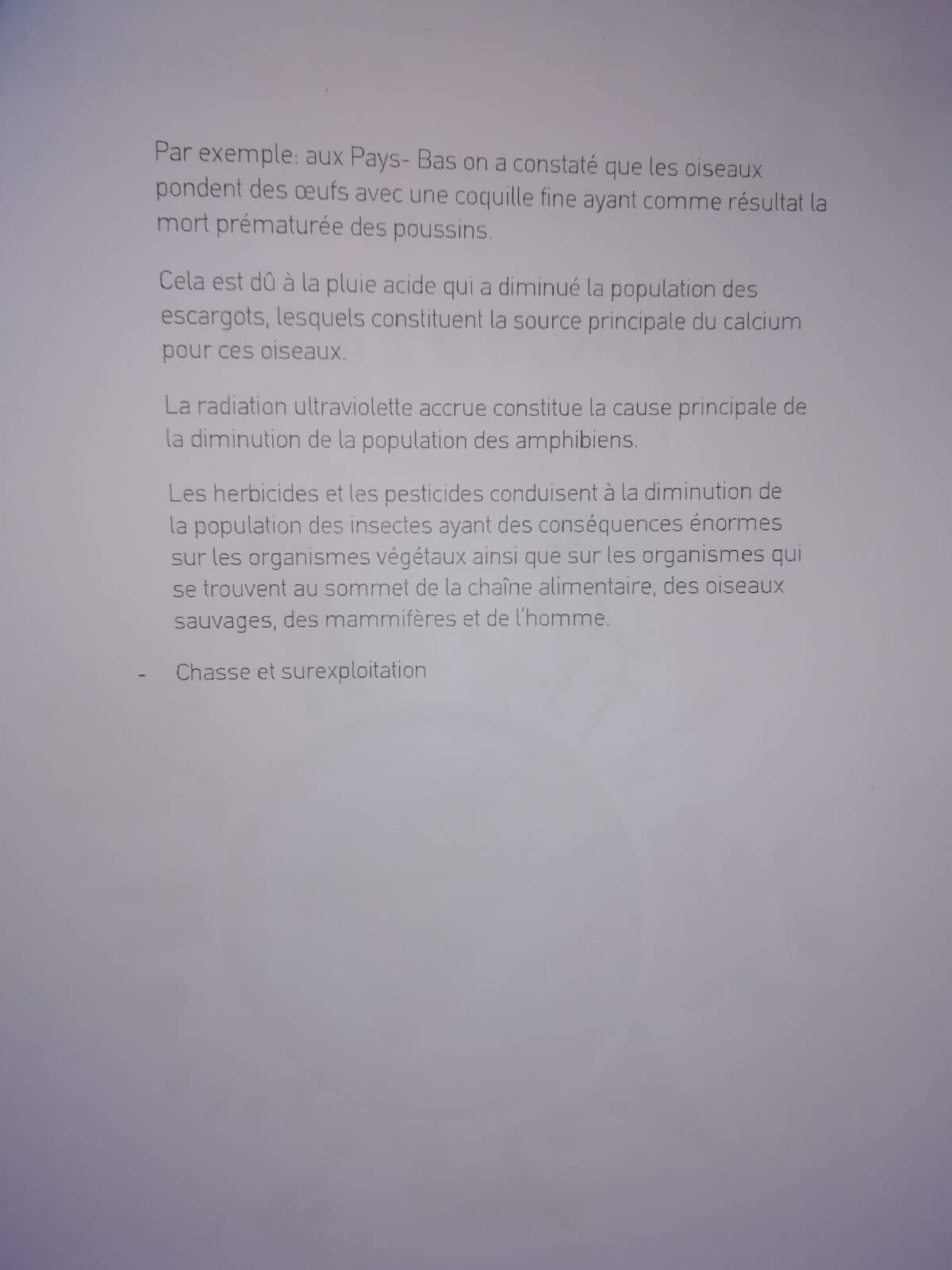 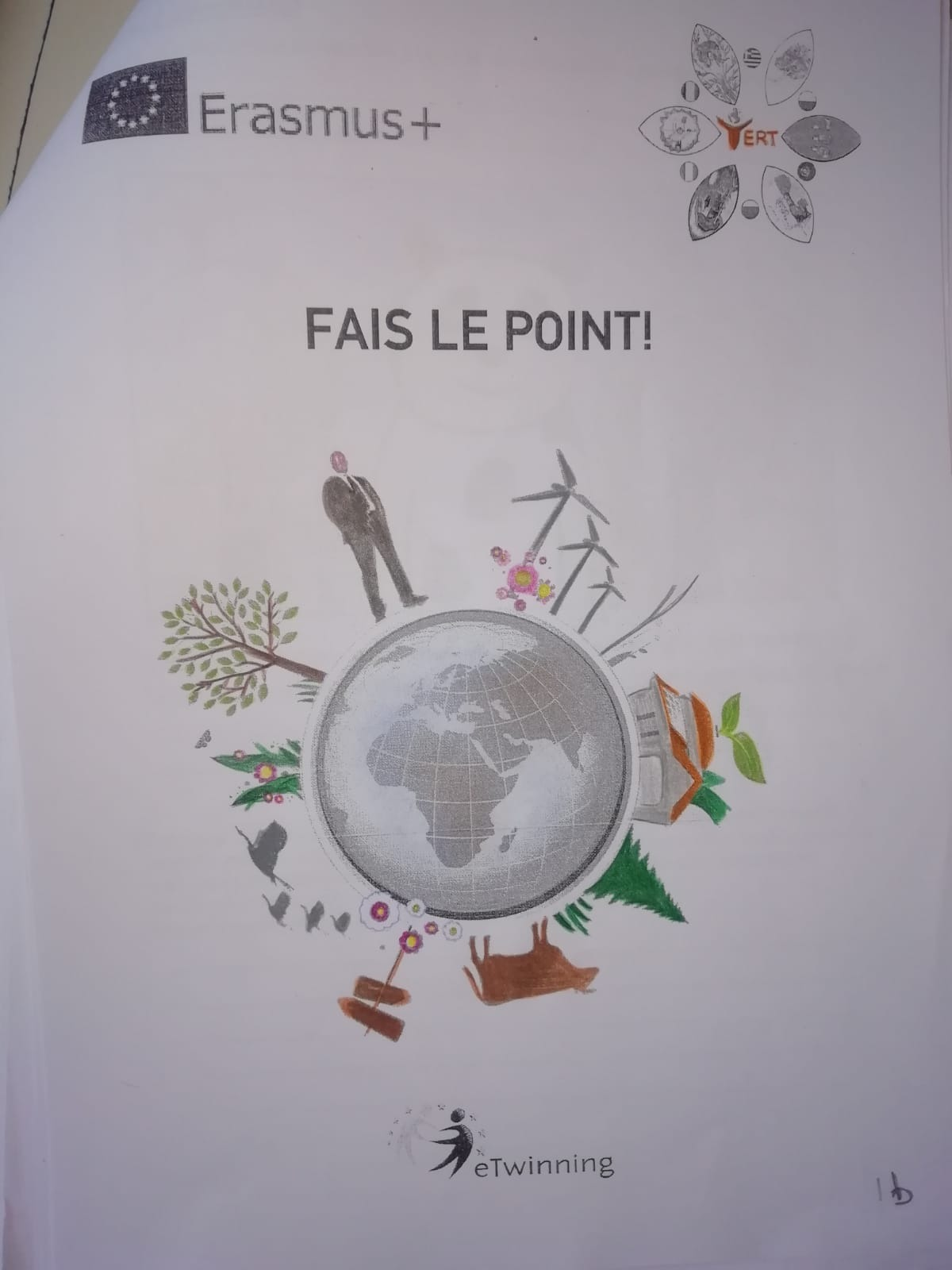 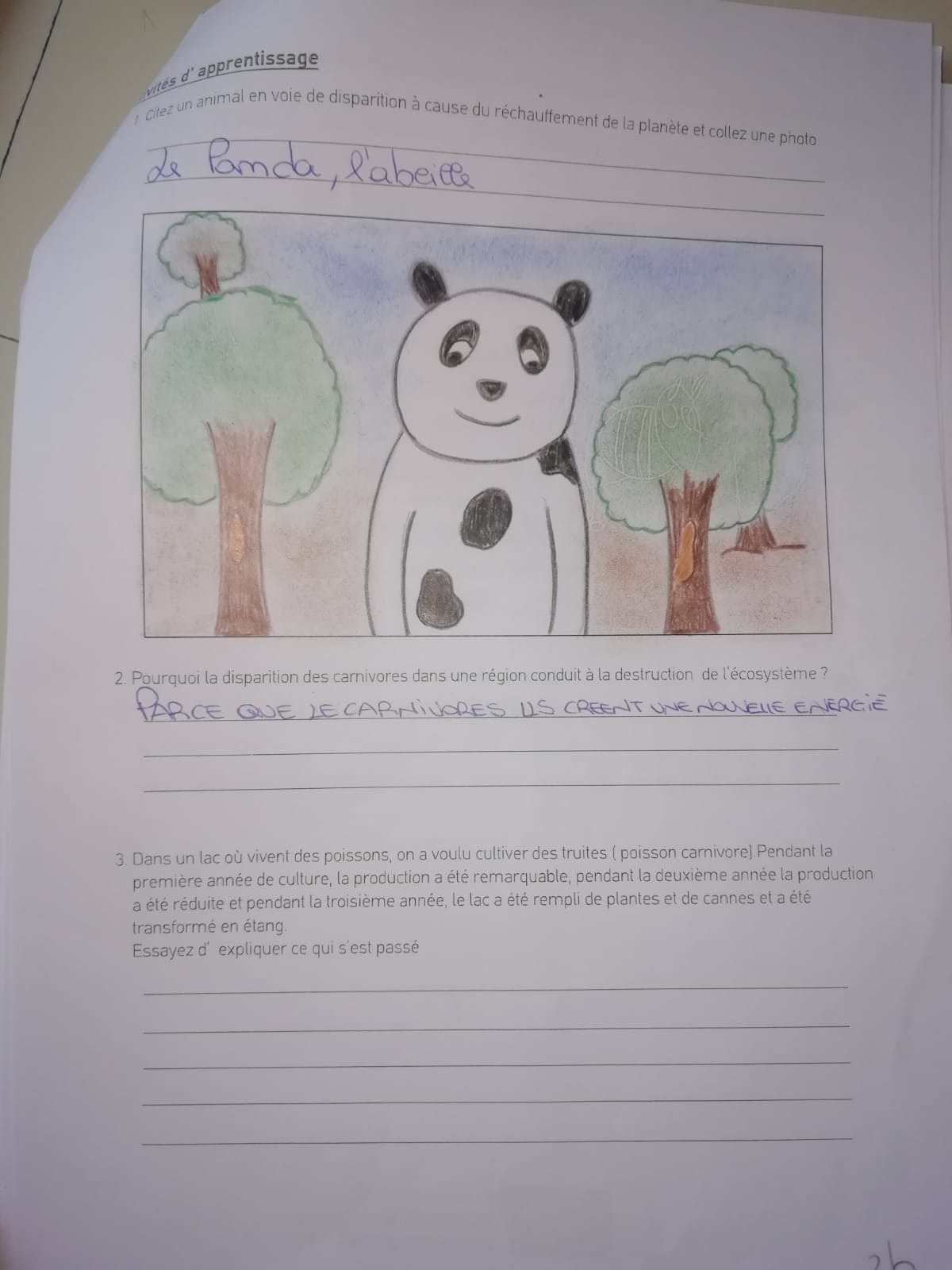 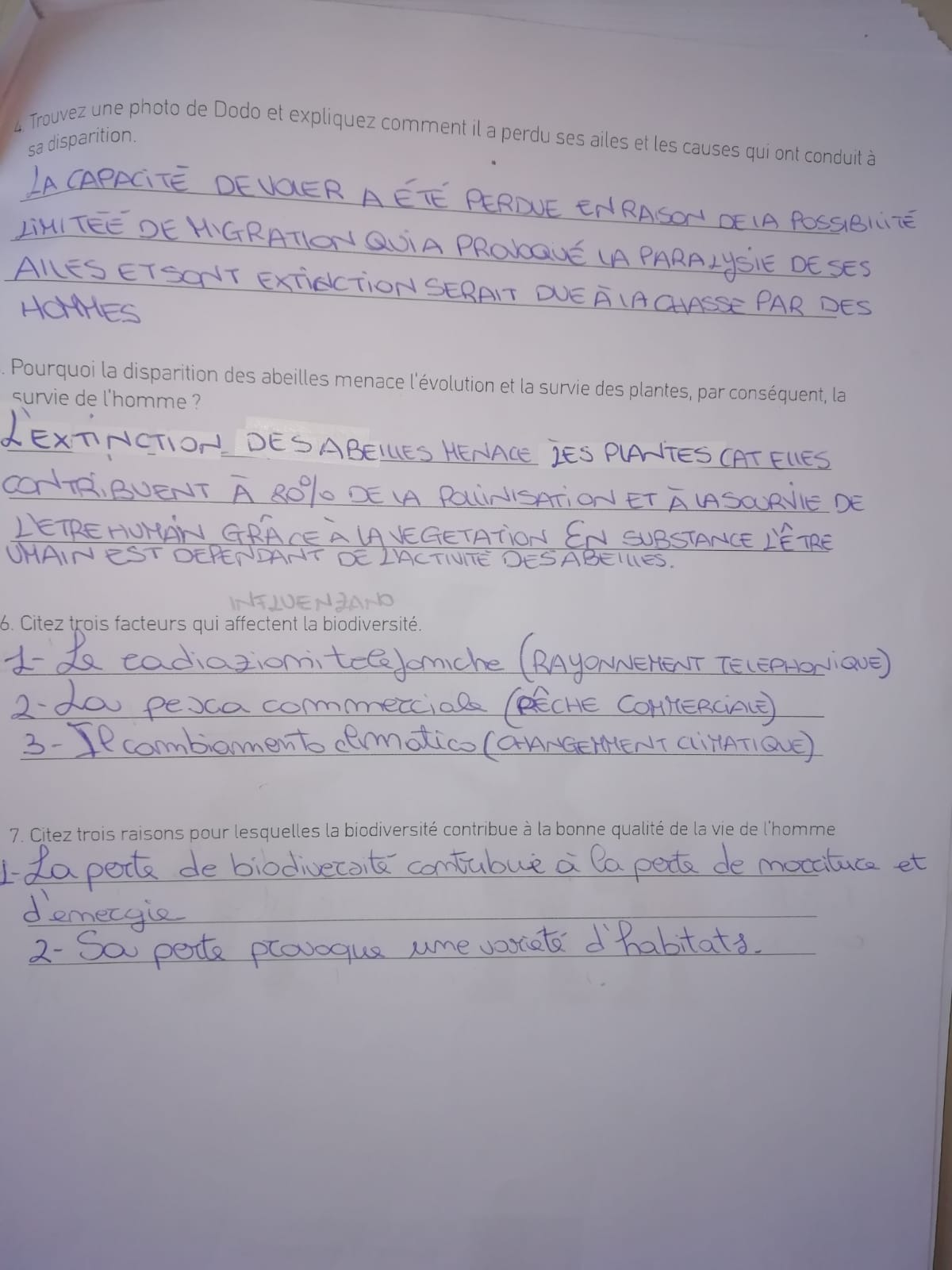 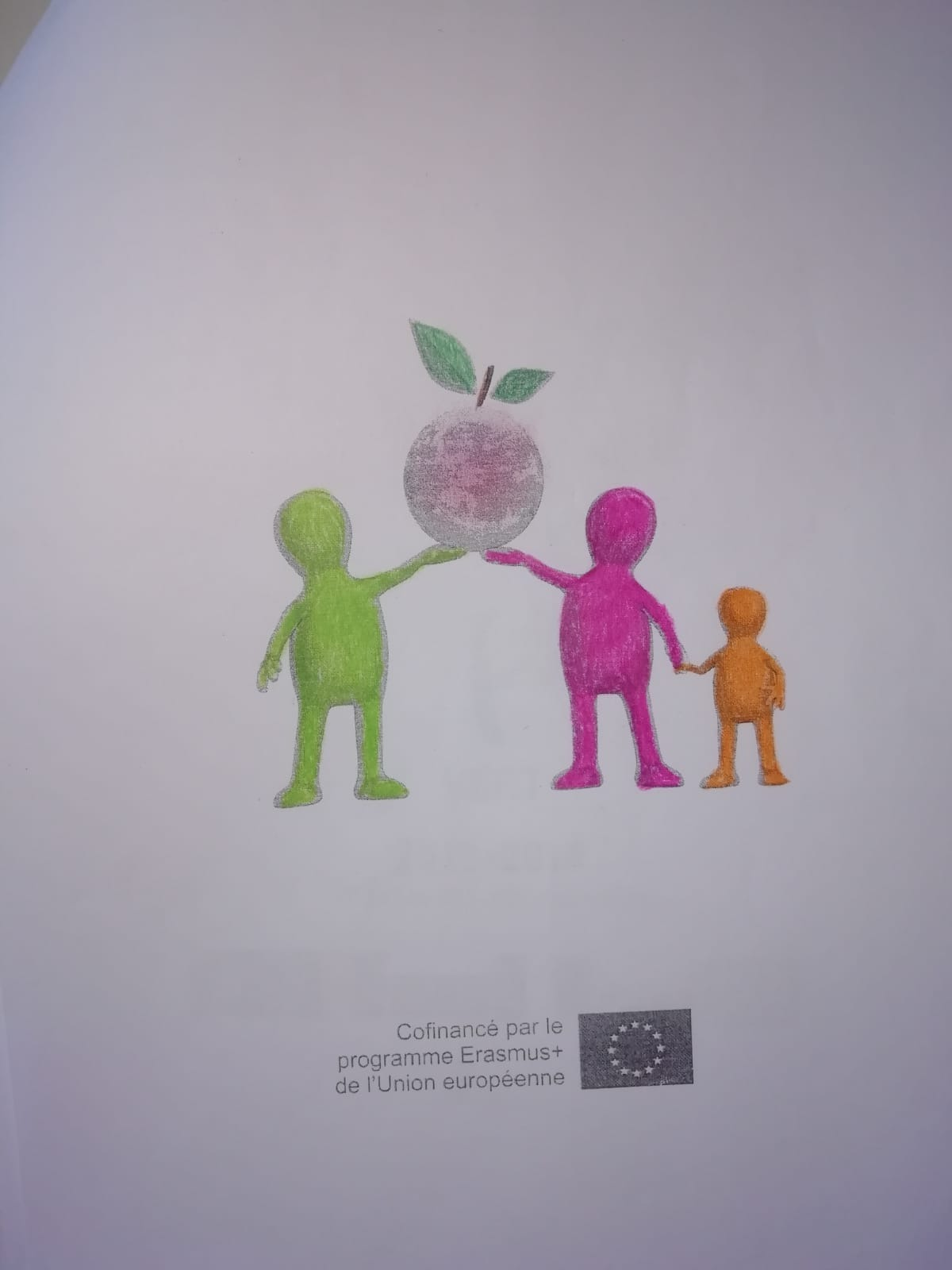